閱讀識自然Read to know Nature
秀林國小 
Show Lin Elementary School
閱讀識自然
Earth
圖書+報紙
陸地Land
火山
冰原
高山
海洋Ocean
瀑布
河流
湖泊
大氣Atmosphere
龍捲風
颱風
下雨
圖書可以在學校圖書館尋找
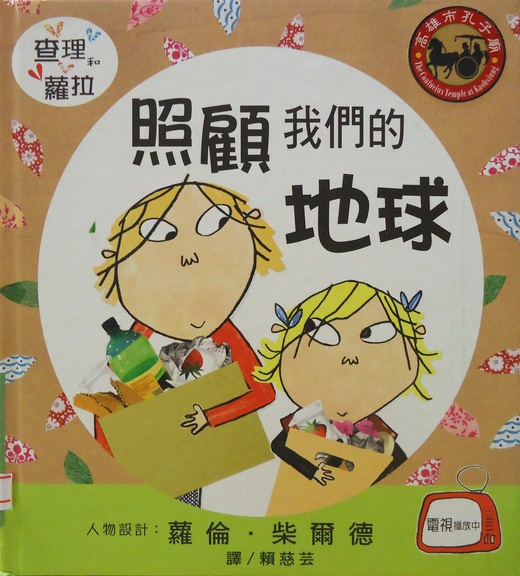 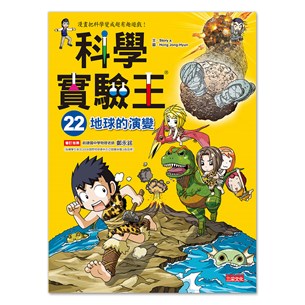 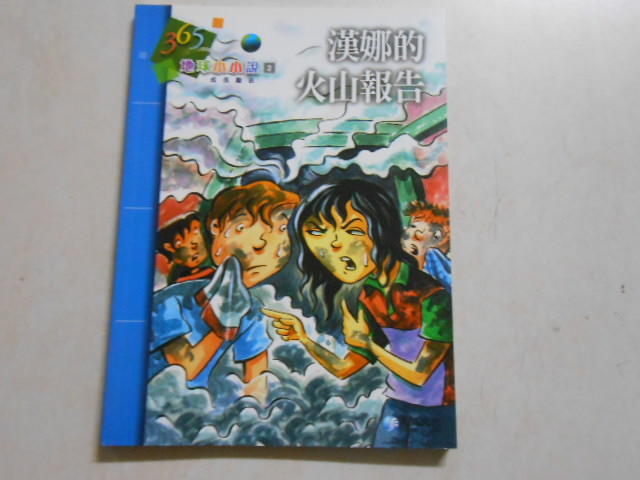 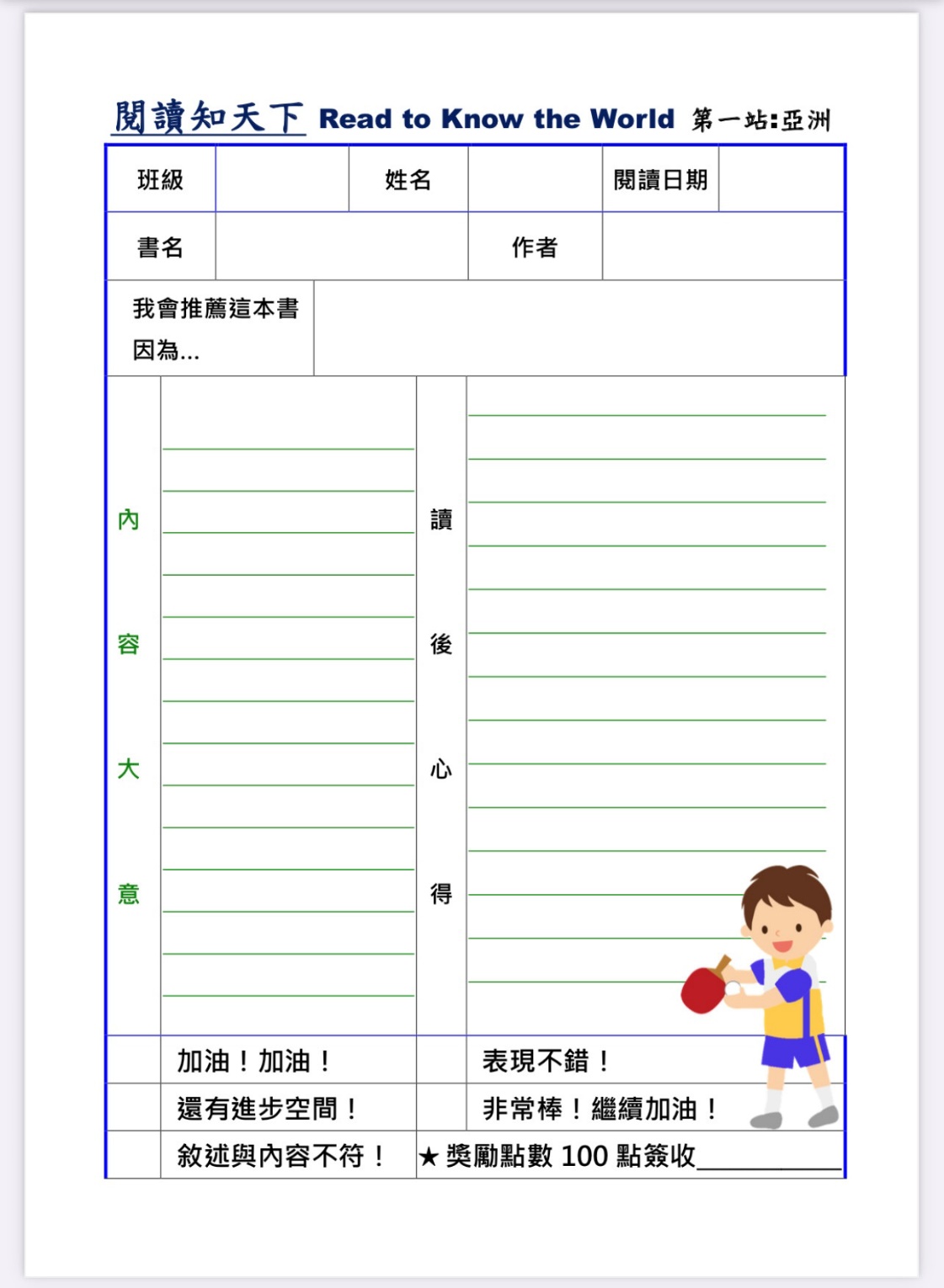 閱讀心得
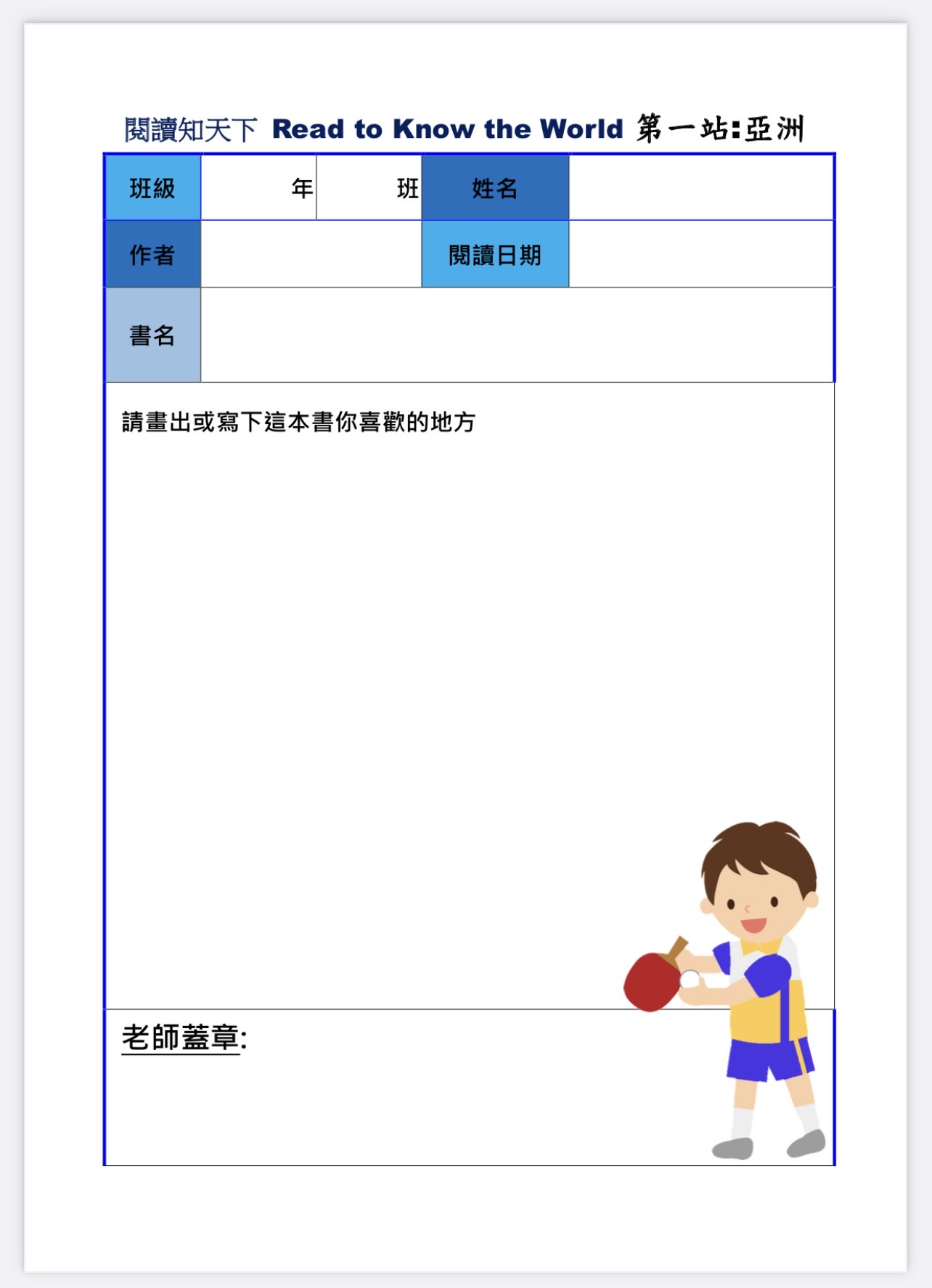 低年級 抽獎
中高年級 一篇心得100點
也可以到會議室拿國語日報
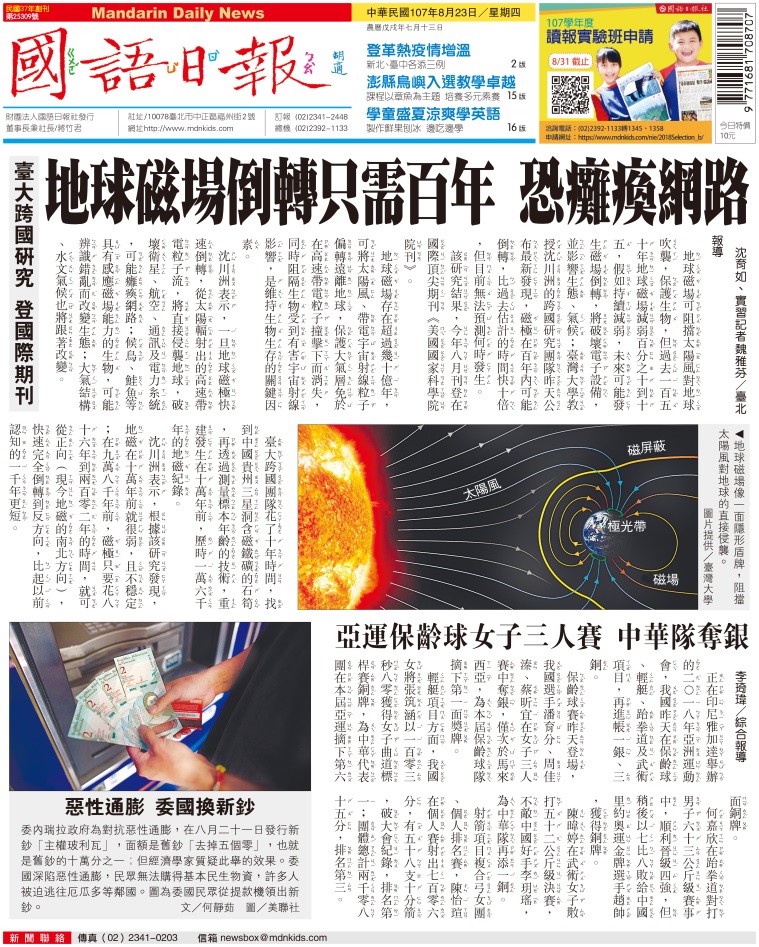 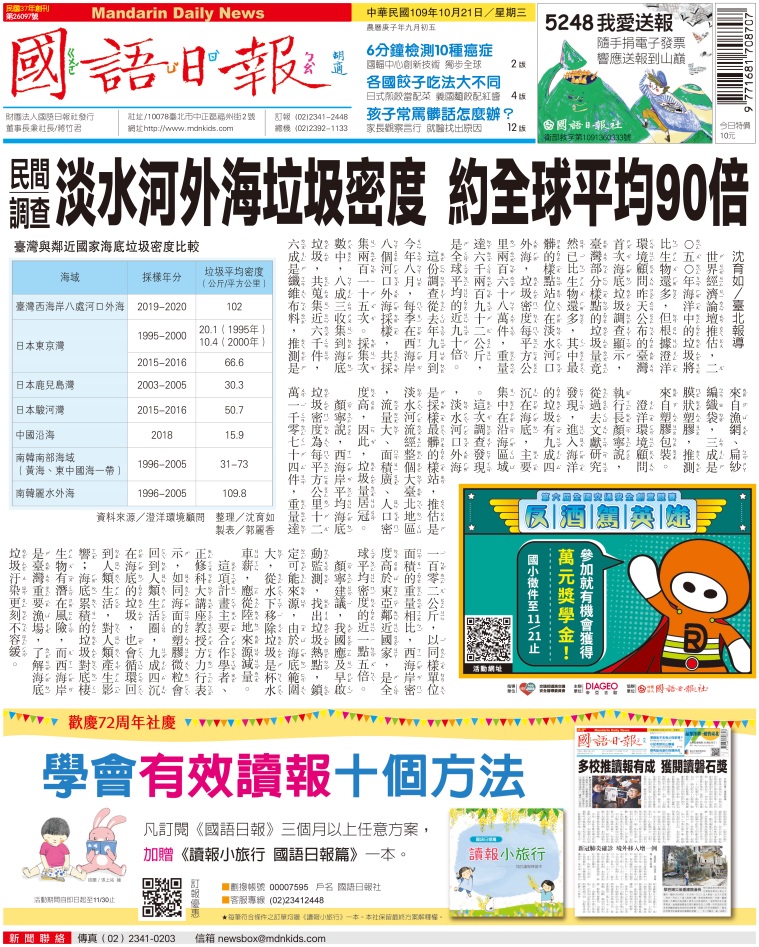 讀報學習單
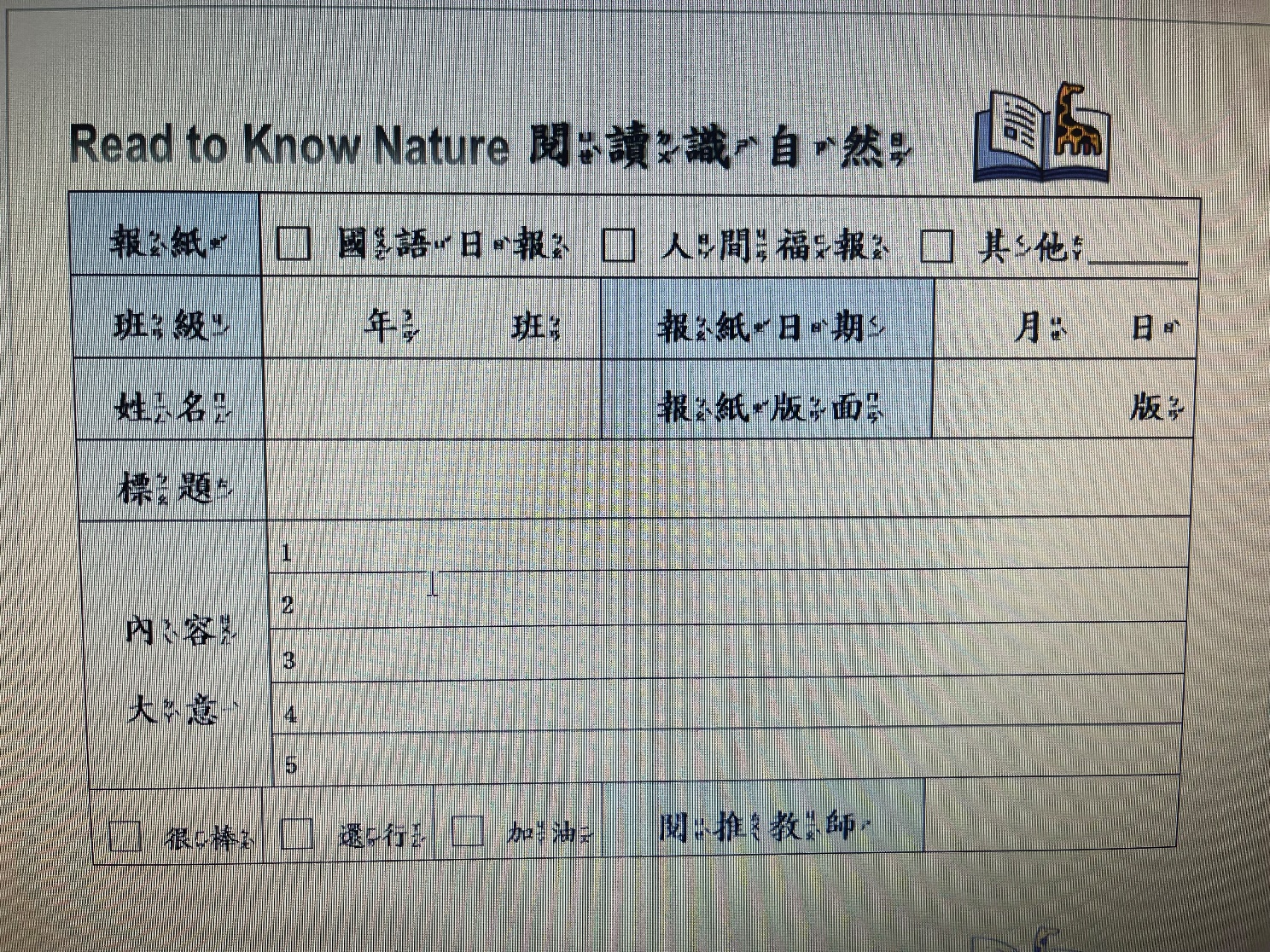 中高年級 一張50點
獎勵方式(低年級)
以抽獎的方式進行 獎品會有哥哥姐姐們能換到的鑰匙圈或是資料夾
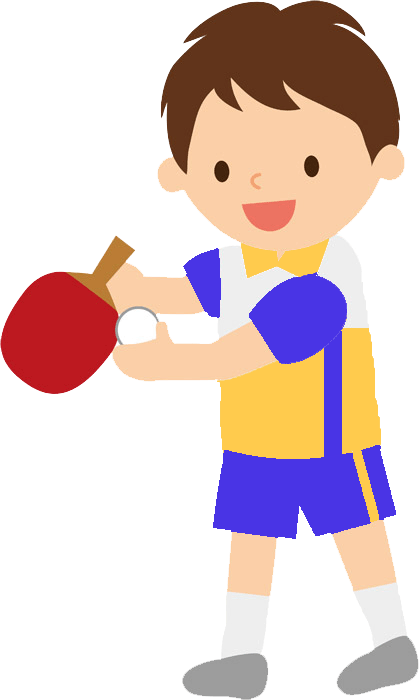 獎勵方式(一)
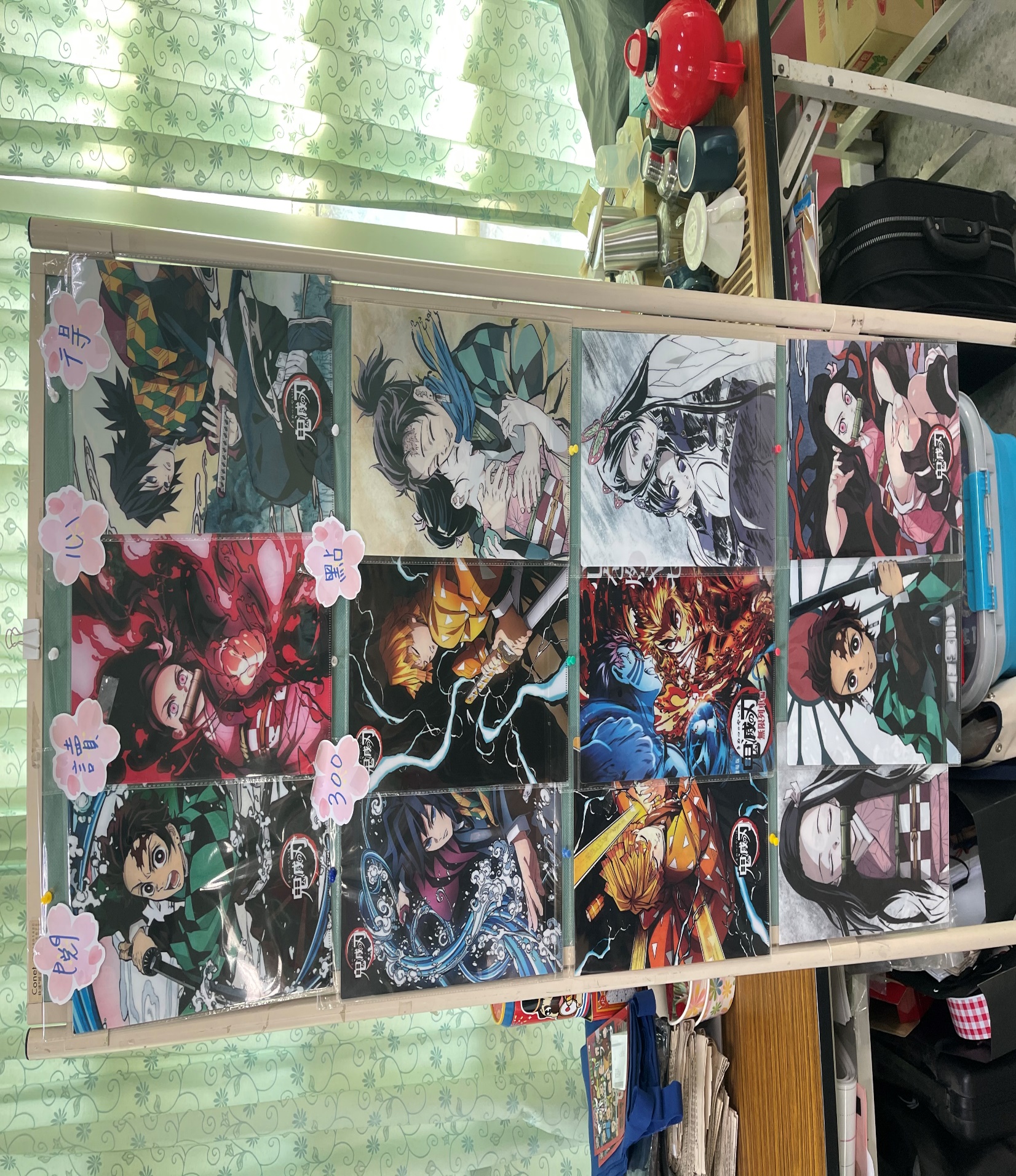 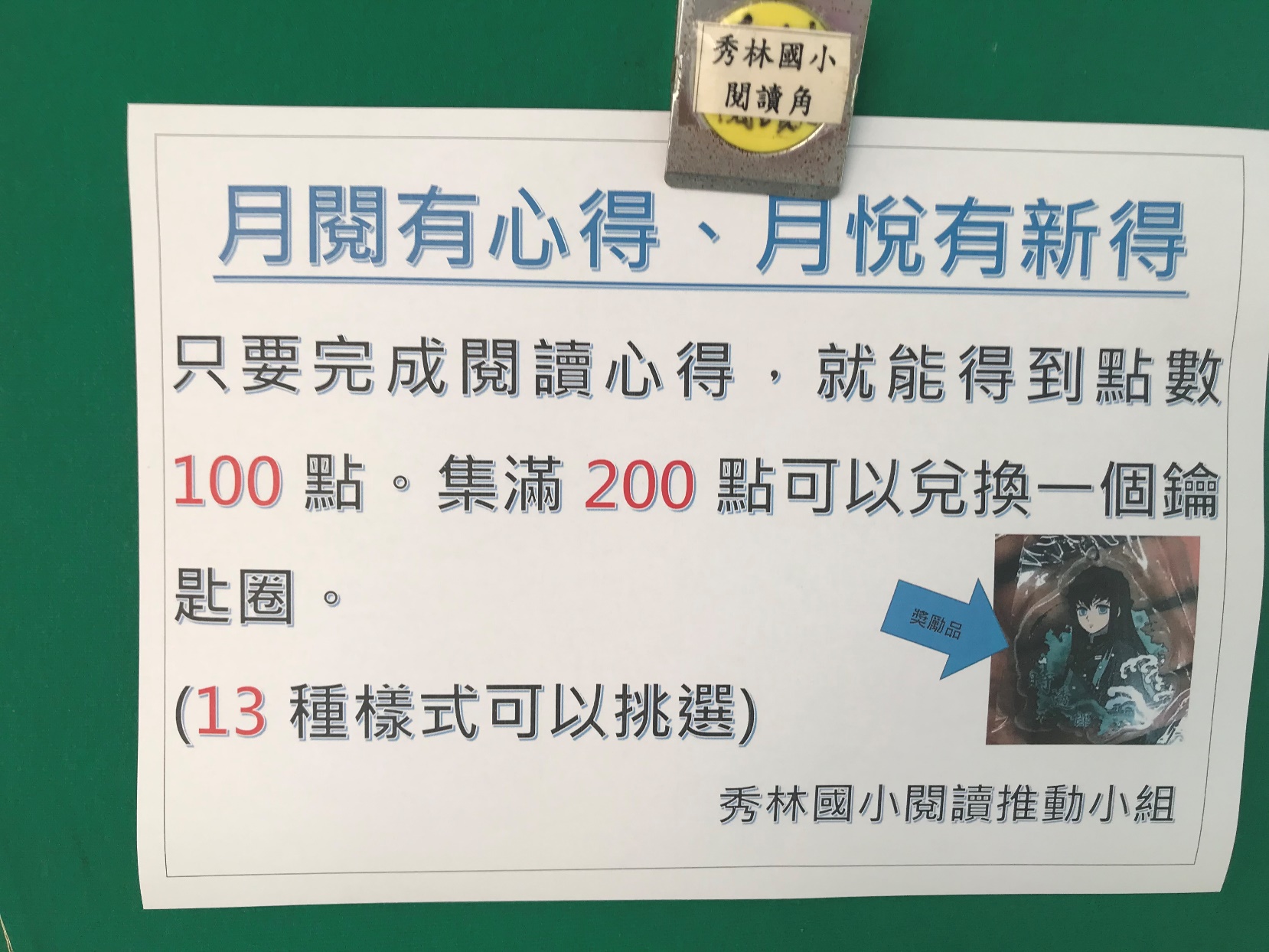 300點可換
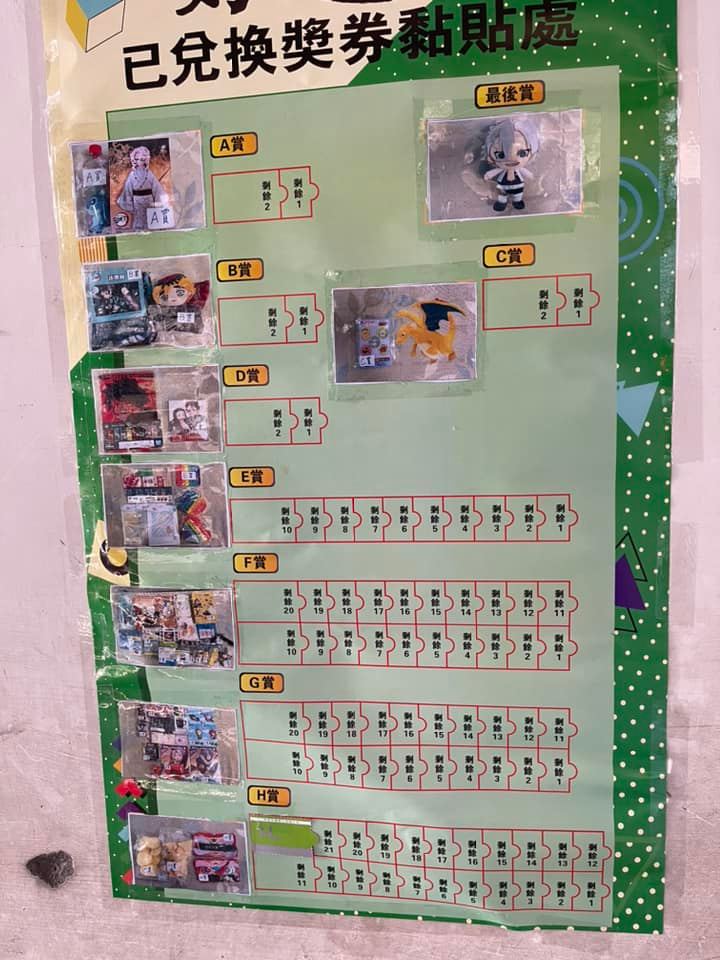 獎勵方式(二)
閱讀心得2篇或讀報心得5篇可抽一番賞一次
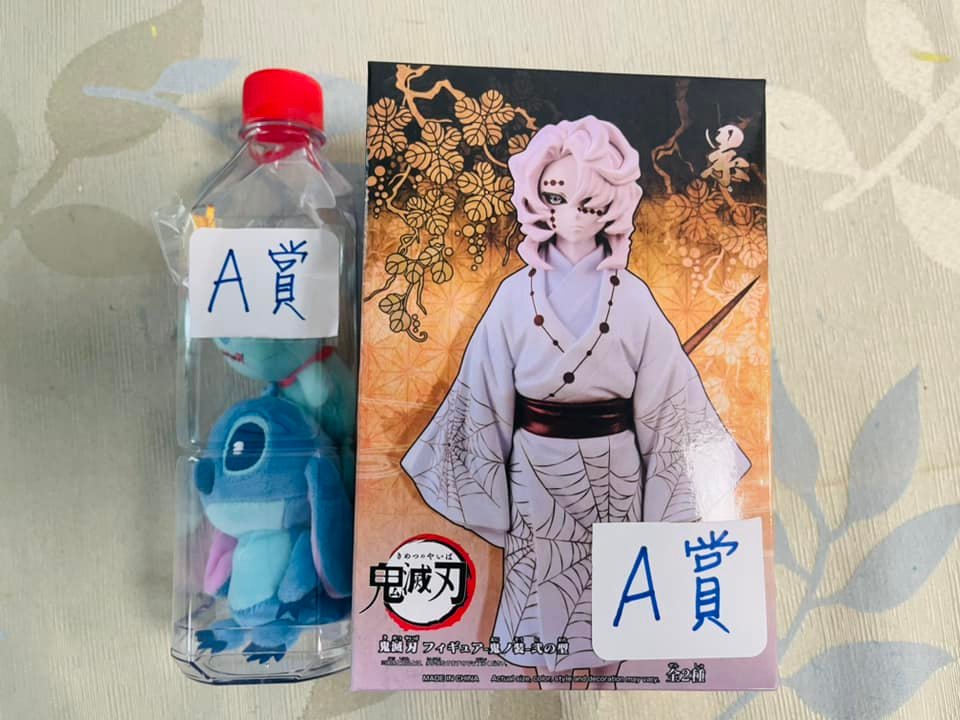 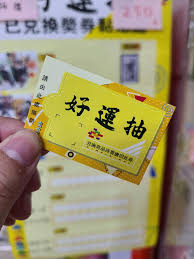 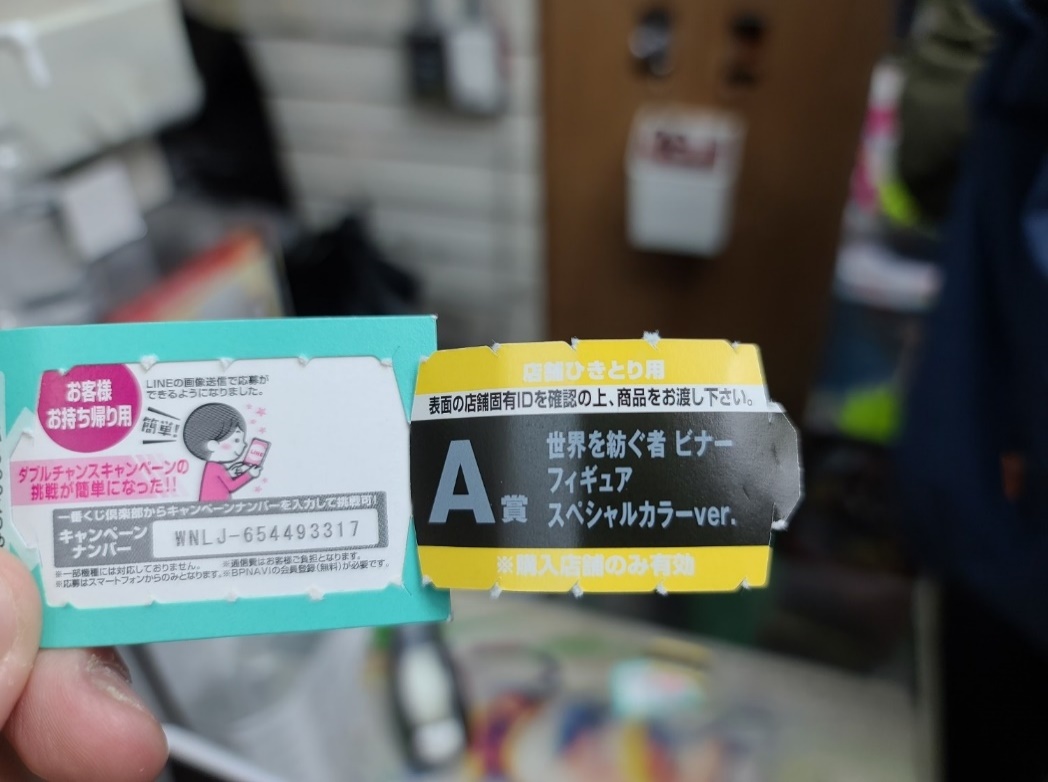